Contenido
RETAIP. Capacitación
Objetivo de la reunión
Resultados preliminares 2021. Numeralia
Desarrollo de materiales de apoyo y nuevos contenidos
Reconocimientos 2021. Avances
Trabajos de la RED. Avances
Página electrónica RETAIP-Capacitación
Asuntos generales
Participación de las Comisionadas Ciudadanas del INFOCDMX
RETAIP. Capacitación
La RETAIP en su modalidad de Responsables de Capacitación, es un mecanismo de coordinación con y entre los sujetos obligados, a través del cual se planea y da seguimiento a la capacitación en materia de transparencia, acceso a la información, protección de datos personales y temas relacionados, y de esa manera contribuir al fortalecimiento de una cultura en estos temas.
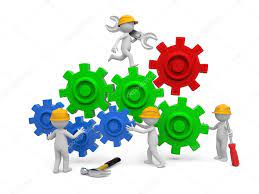 Objetivo de la reunión
Compartir la información de los resultados preliminares alcanzados  durante 2021.
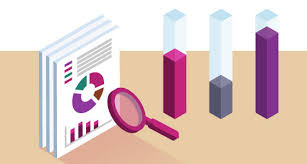 Informar sobre temas de interés general en materia de capacitación y fomento a la cultura de la transparencia, acceso a la información, protección de datos personales y temas afines.
RESULTADOS PRELIMINARES 2021. Numeralia
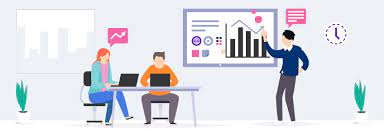 Cifras con corte al 30 de septiembre de 2021
Capacitación en línea
Capacitación en línea. Tutoriales
Capacitación “aula virtual en tiempo real”
Capacitación “aula virtual en tiempo real”. 
Impartida por instructores externos
Profesionalización
El 22 de febrero se realizó el evento de clausura de la 10ª edición a distancia del Diplomado “Transparencia, Acceso a la Información Pública, Rendición de Cuentas, Gobierno Abierto y Protección de Datos Personales en la Ciudad de México”, en la que concluyeron 44 personas servidoras públicas de 42 sujetos obligados.

En 2021 el 14 de junio inicio la 11ª edición, en la que se inscribieron 50 personas servidoras públicas que pertenecen a 31 sujetos obligados de la Ciudad de México. Concluye en el mes de diciembre.
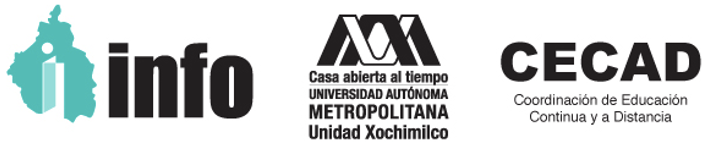 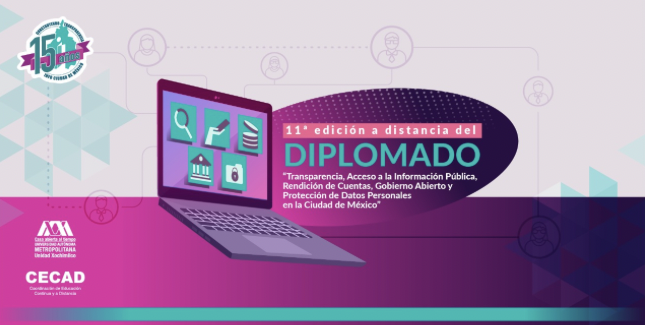 Entrega de Reconocimientos por los trabajados realizados en 2020
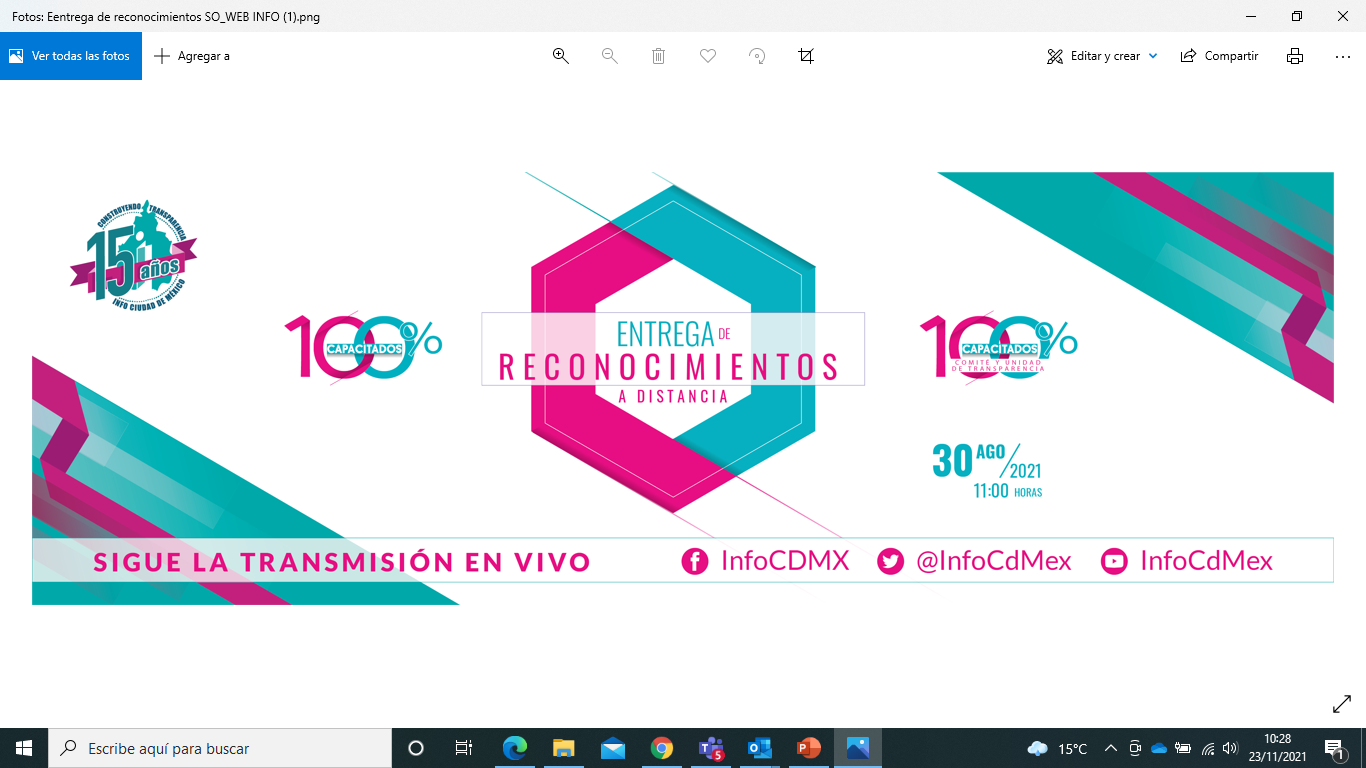 Evento de entrega:  30 de agosto de 2021
Cantidad de sujeto obligados a quien se entregaron reconocimientos: 66
Cantidad de reconocimientos entregados: 
64 “100% Capacitado” y 
43 “Comité de Transparencia y Unidad de Transparencia 100% Capacitados”.
Entrega de reconocimientos 2020
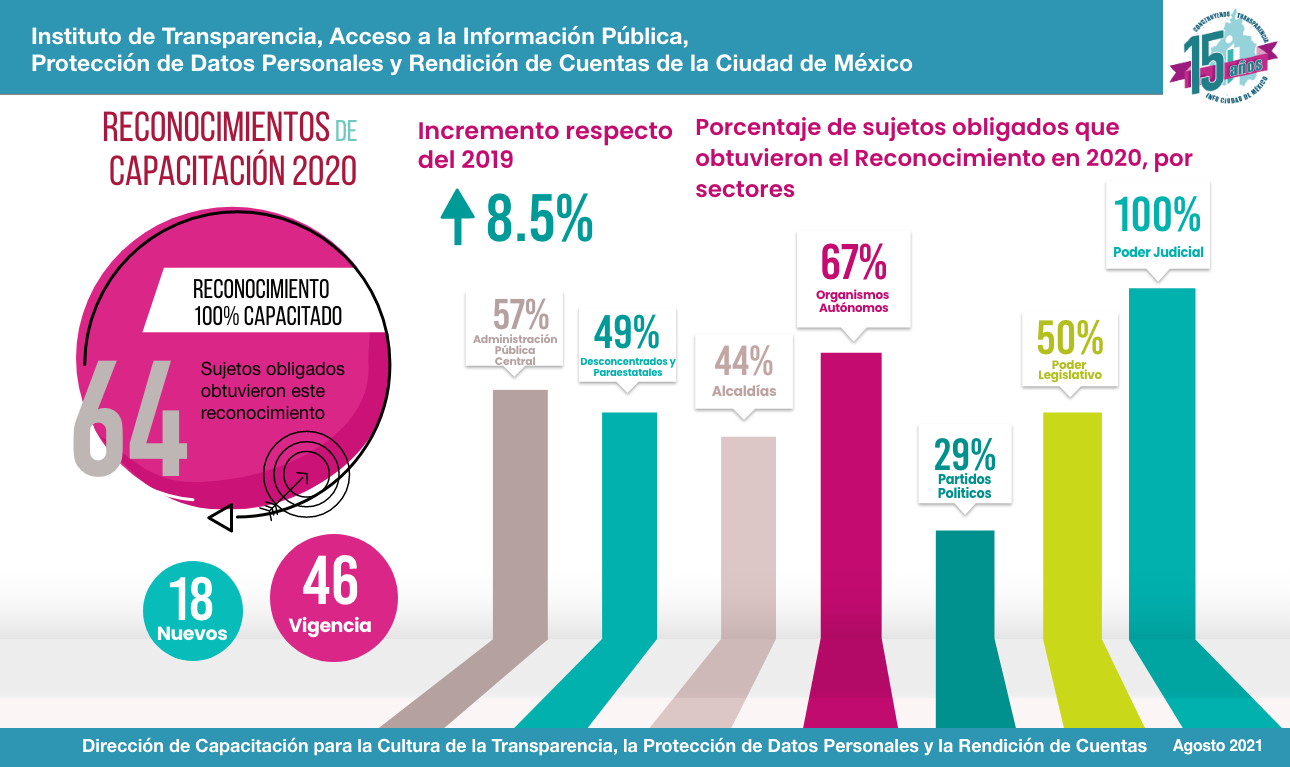 2,073 Participantes
57 Cursos
Entrega de reconocimientos 2020
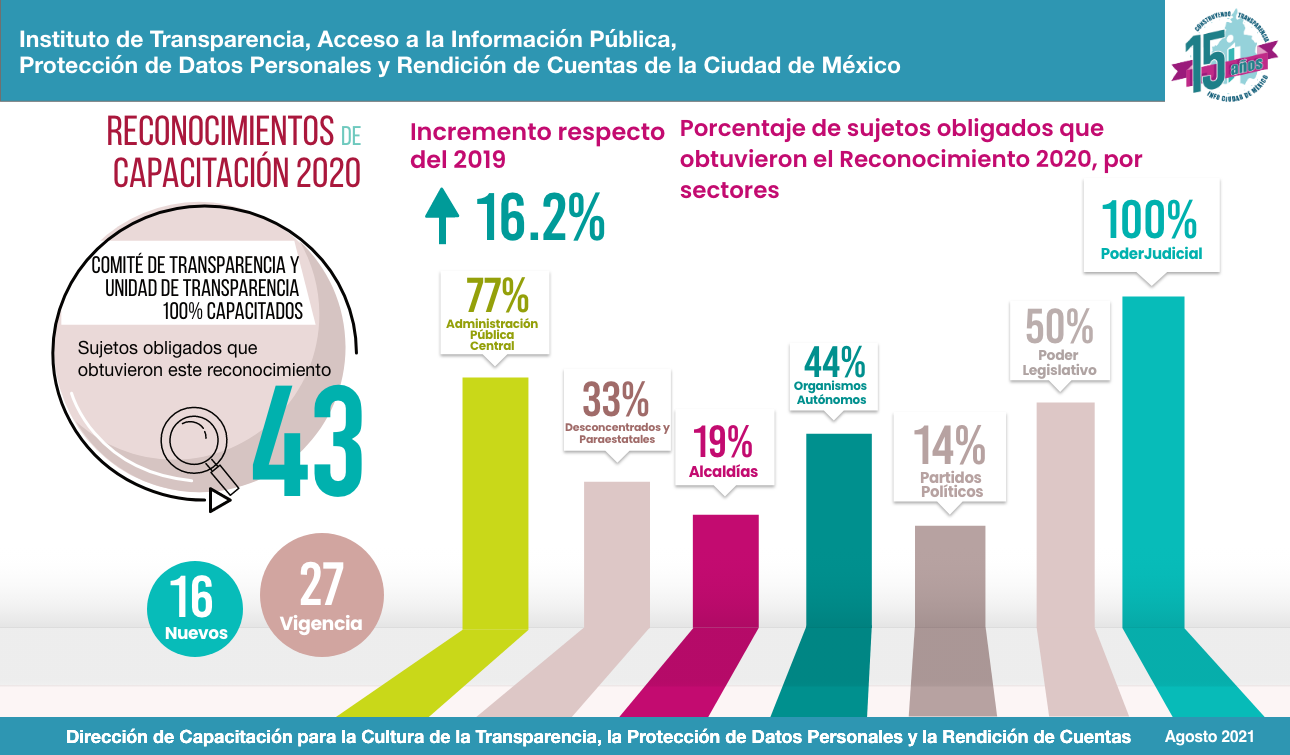 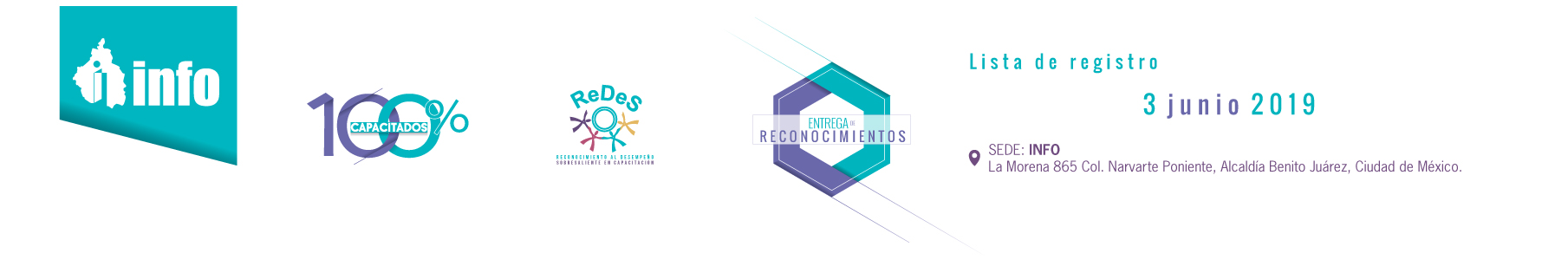 2,073 Participantes
57 Cursos
Oferta de capacitación y profesionalización  2021
Durante 2021, se ofertaron las siguientes acciones de capacitación
 y profesionalización.
Otras acciones de capacitación
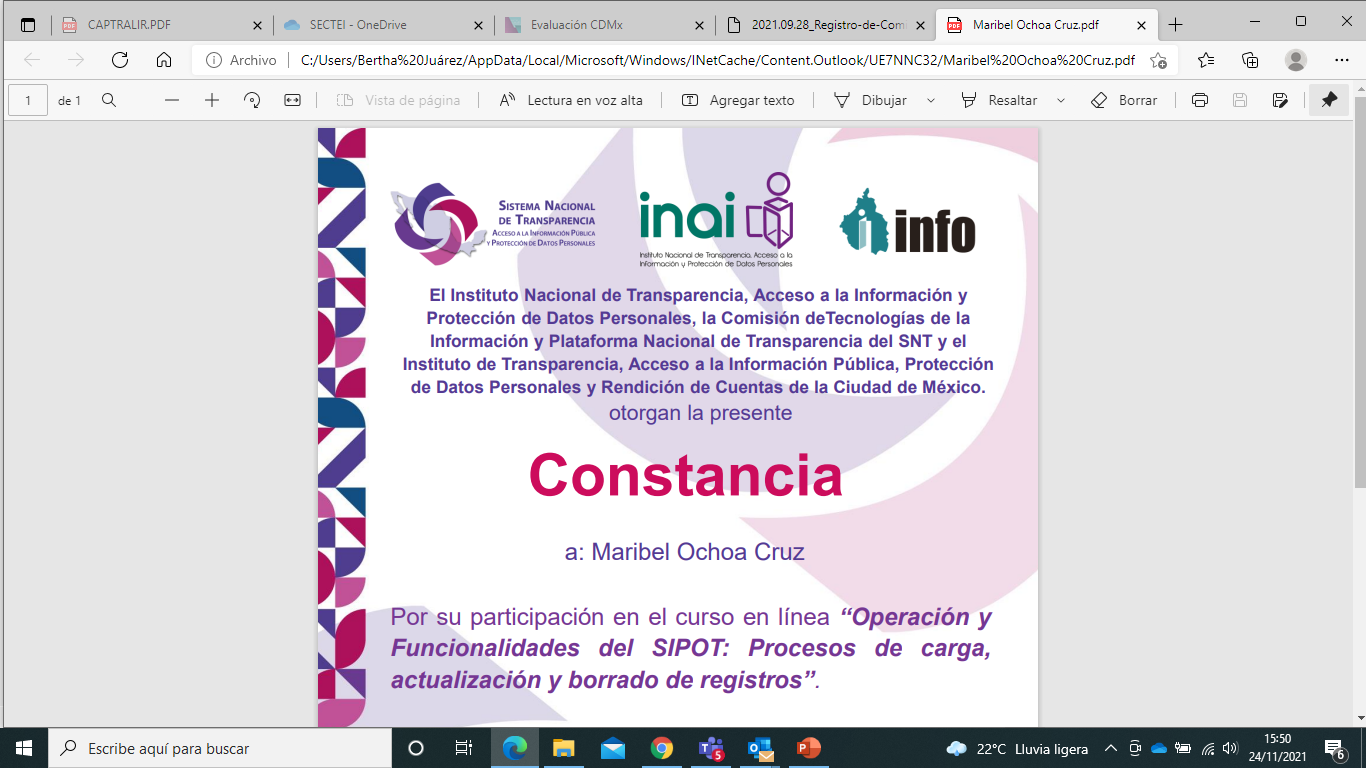 En 2021, el INFO CDMX en colaboración con el Sistema Nacional de Transparencia (SNT), coadyuvó en la difusión para que las personas servidoras púbicas e integrantes de los sujetos obligados de la Ciudad de México, realizarán el curso “Operación y Funcionalidades del SIPOT: Procesos de carga, actualización y borrado de registros”.

Hasta el 30 de septiembre 140 personas de 41 sujetos obligados realizaron y acreditaron el curso.
DESARROLLO DE MATERIALES DE APOYO Y NUEVOS CONTENIDOS DE CAPACITACIÓN
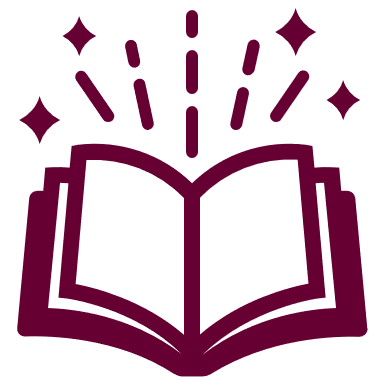 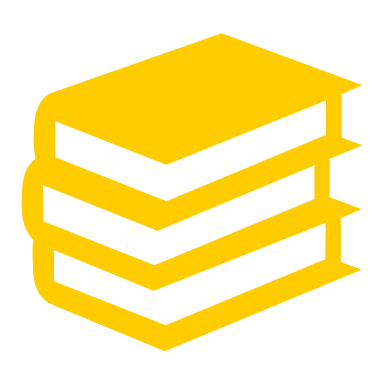 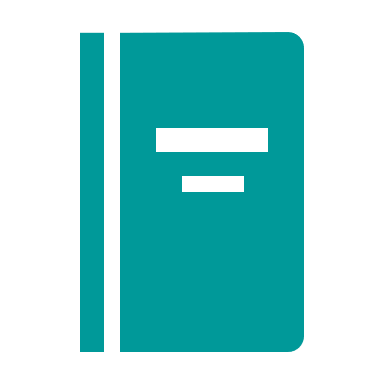 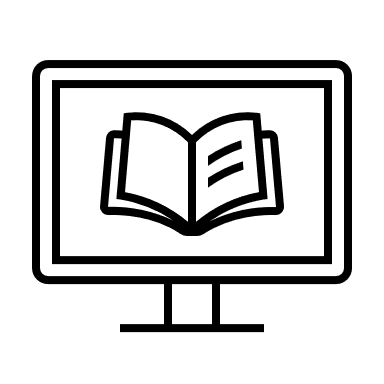 Materiales de apoyo
Además de los manuales del instructor y del participante de los cursos introductorios en materias de transparencia y protección de datos personales en la Ciudad de México, con los que ya hemos estado trabajando desde el año pasado,  próximamente contaremos con el manual del participante y del instructor de los cursos:
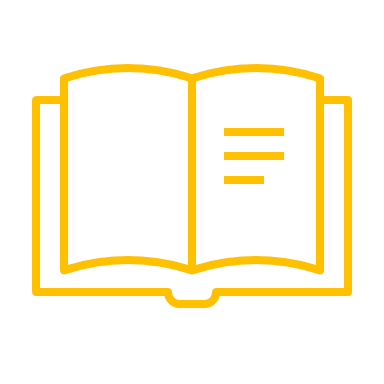 Organización de Archivos
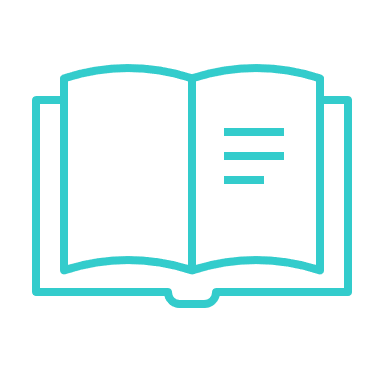 Solicitudes de acceso a información pública y recursos de revisión
Actualización de presentaciones
Se actualizaron las presentaciones de los siguientes talleres que se imparten en modalidad “Aula virtual en tiempo real”
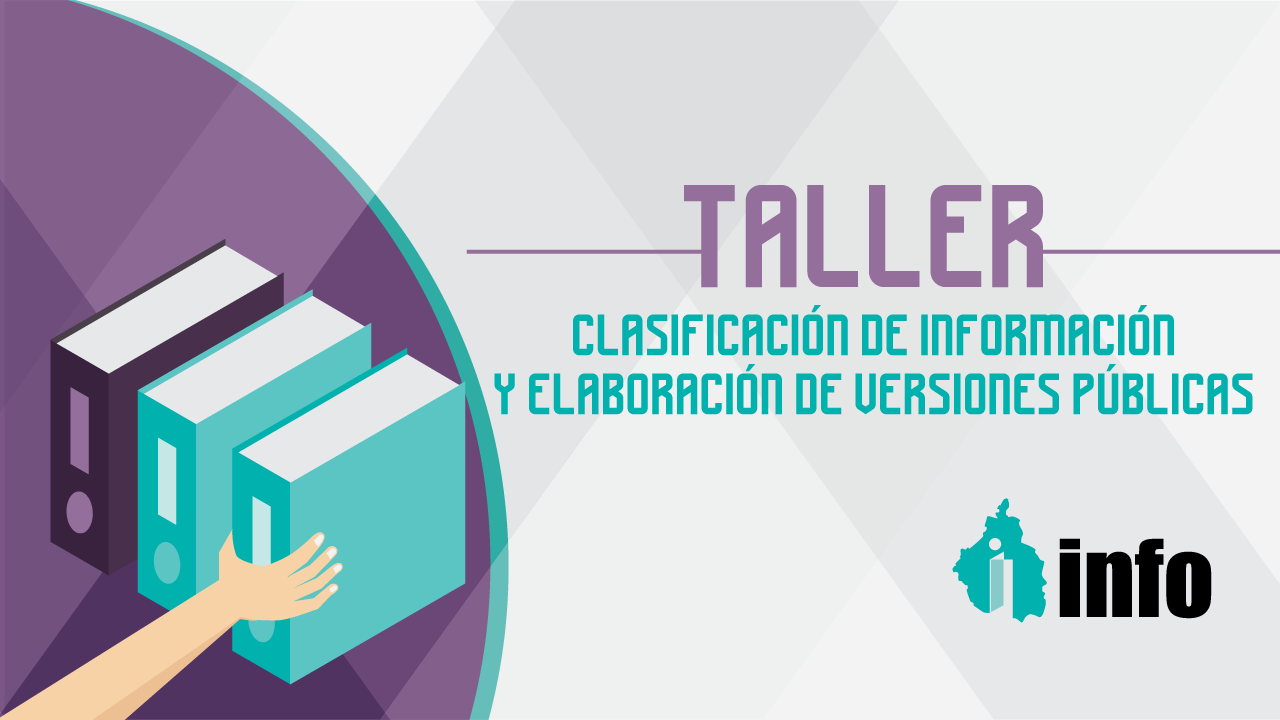 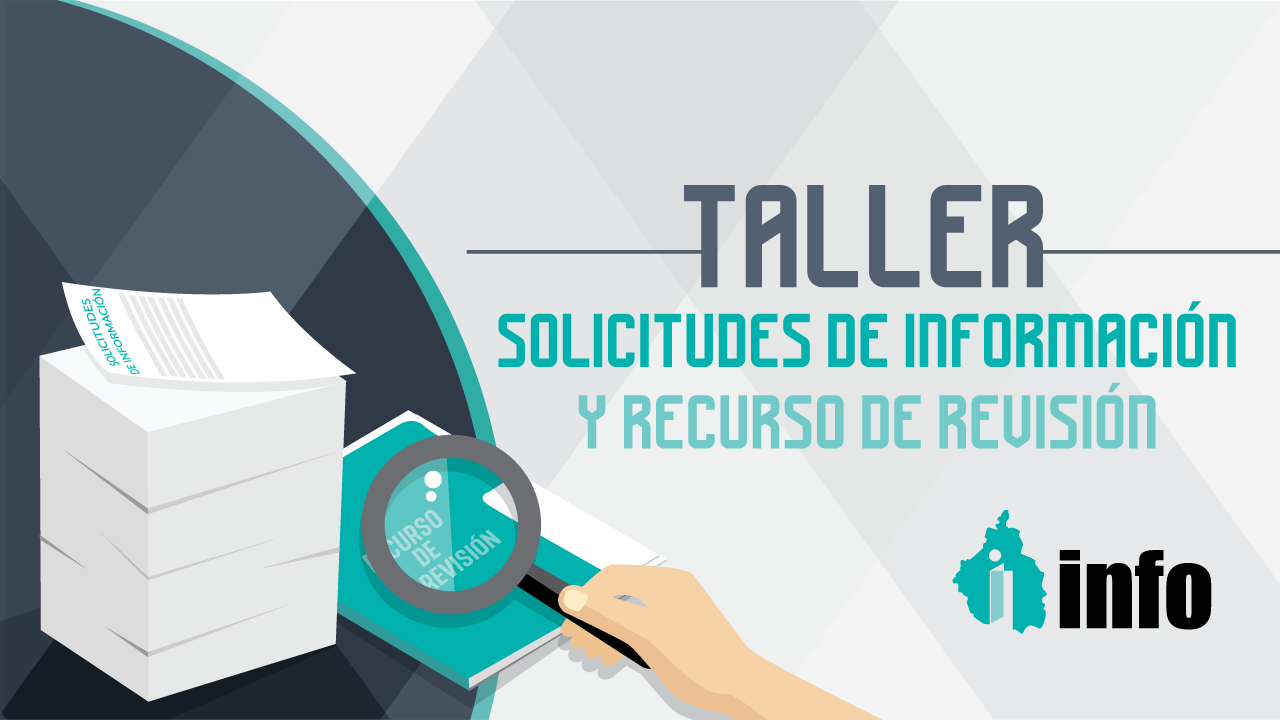 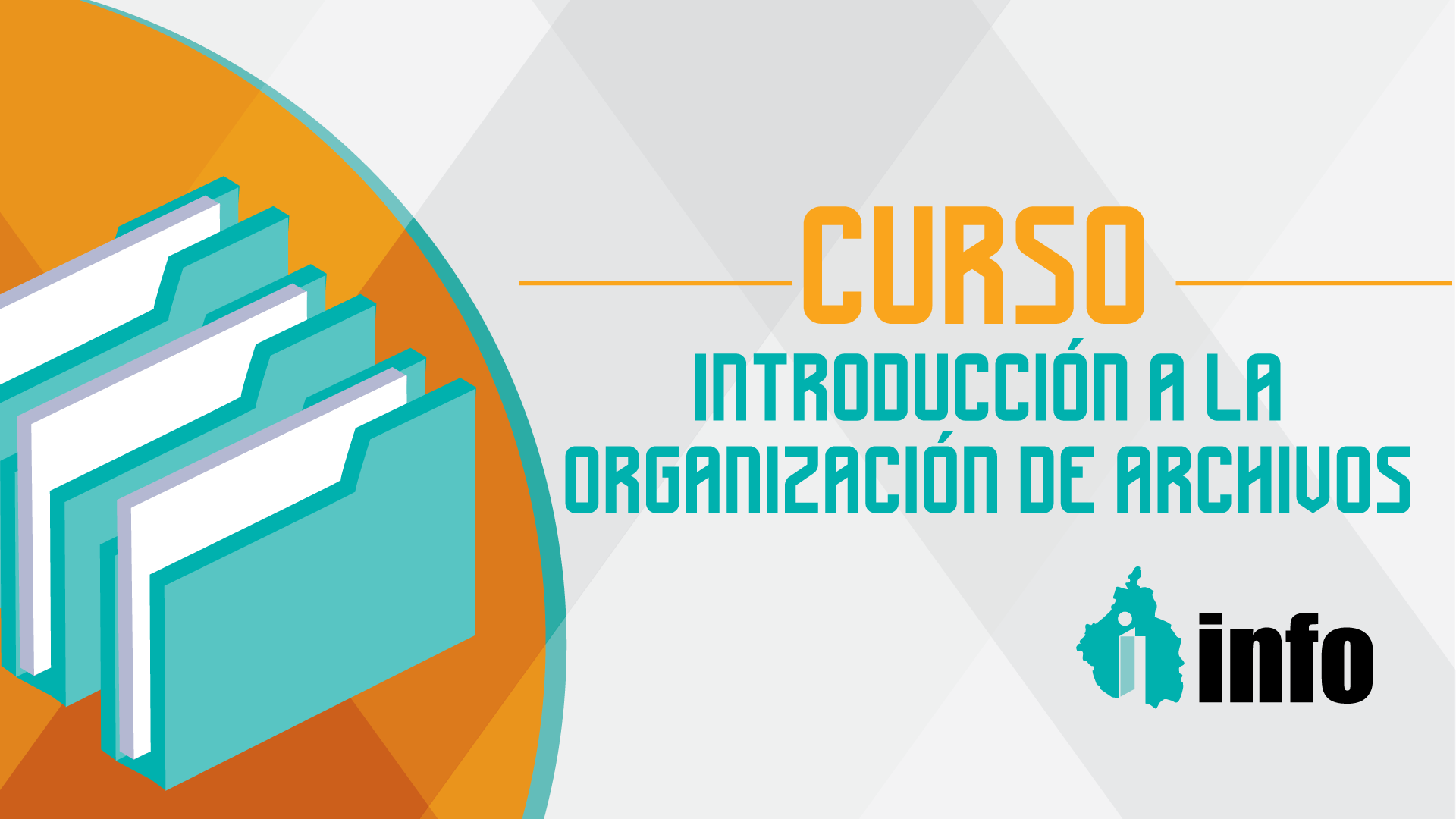 Nuevo curso
Se integró a la oferta de capacitación un nuevo curso que se imparte en la modalidad “Aula virtual en tiempo real”
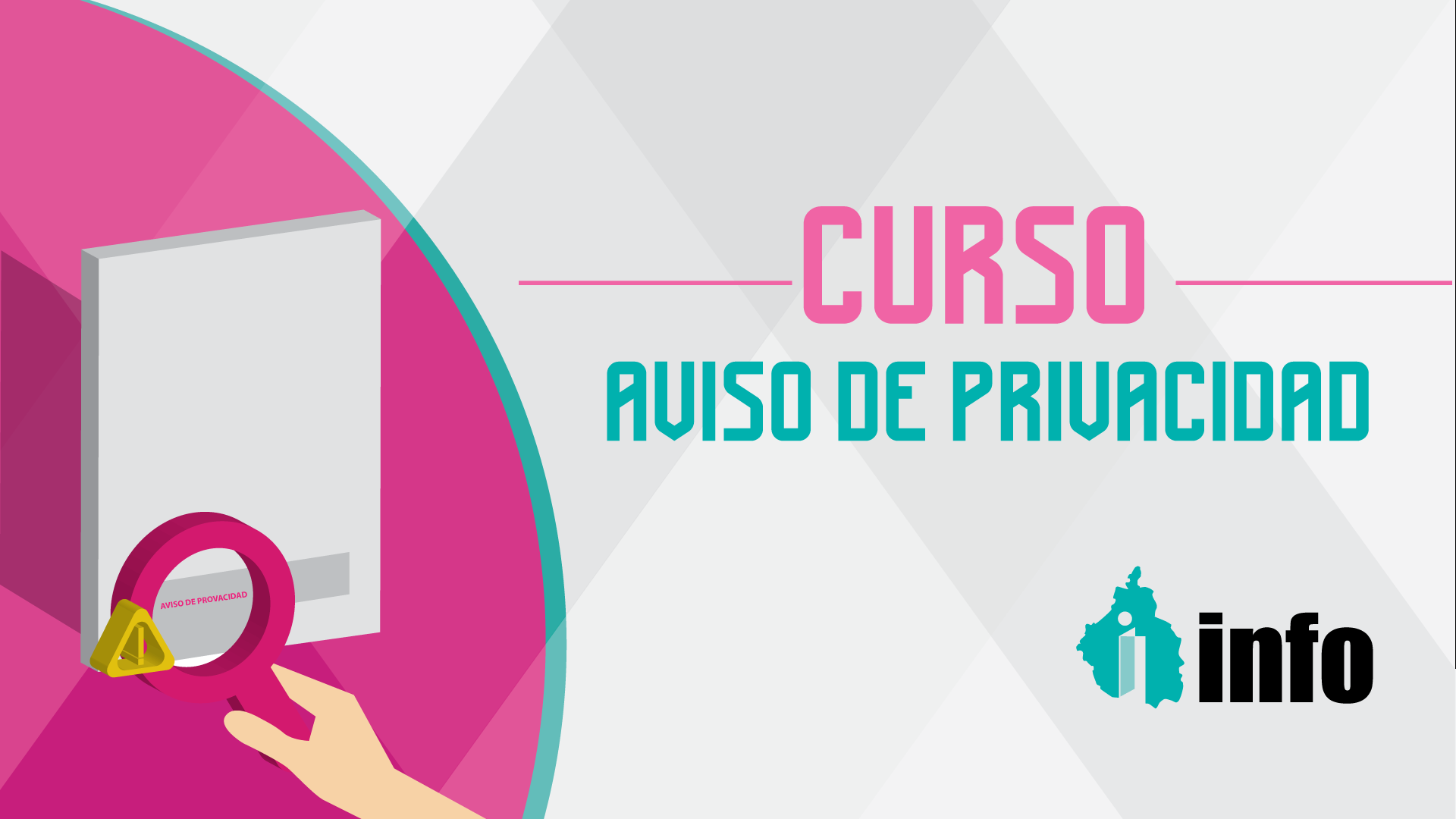 Próximamente
Se integrarán a la oferta de capacitación cuatro nuevos cursos en línea
“Introducción a la Organización de Archivos”
“Introducción a la Ley de Transparencia, Acceso a la Información Pública y Rendición de Cuentas de la Ciudad de México”
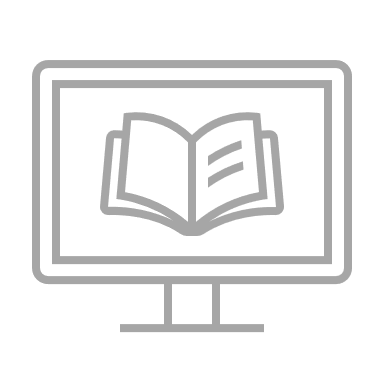 “Solicitudes de acceso a información pública y recursos de revisión”
“Ética Pública”
RECONOCIMIENTOS DE CAPACITACION 2021. Avances
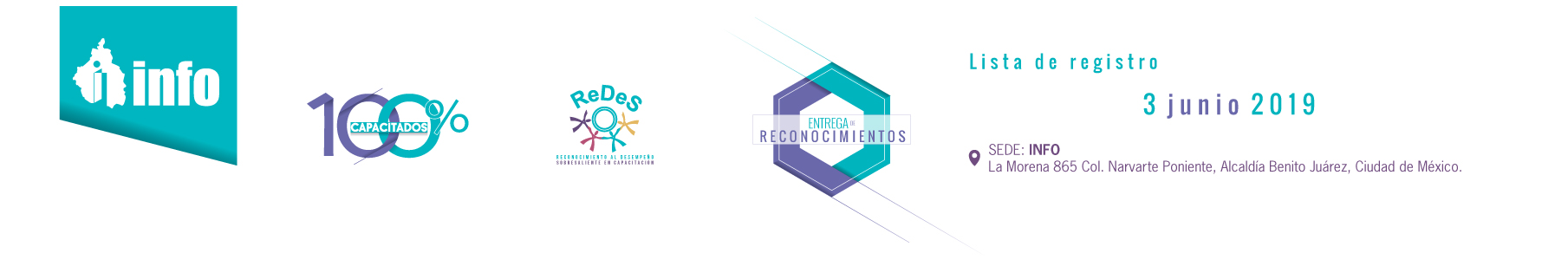 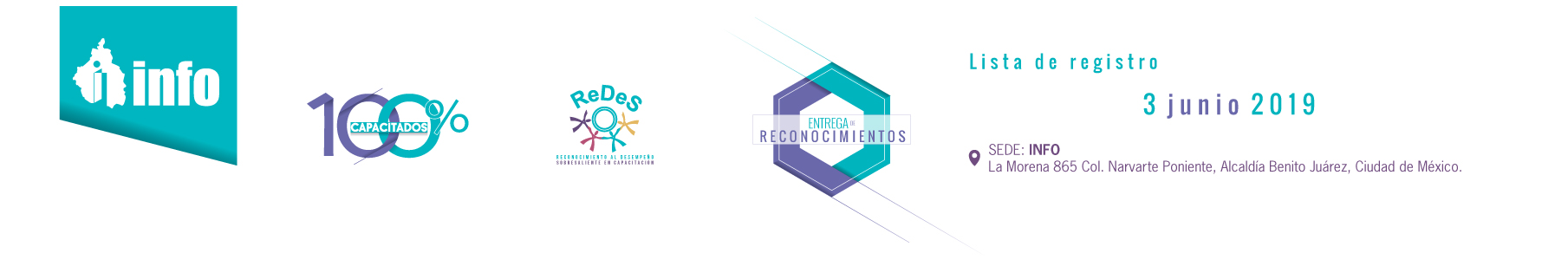 Desde 2007
Desde 2013
Para los SO que capacitan al total de su personal de estructura
Para los Responsable de Capacitación que cumplan con los requerimientos definidos previamente por el INFO
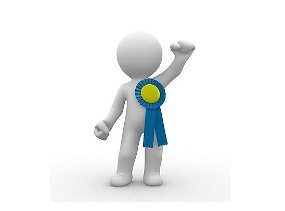 Desde 2019
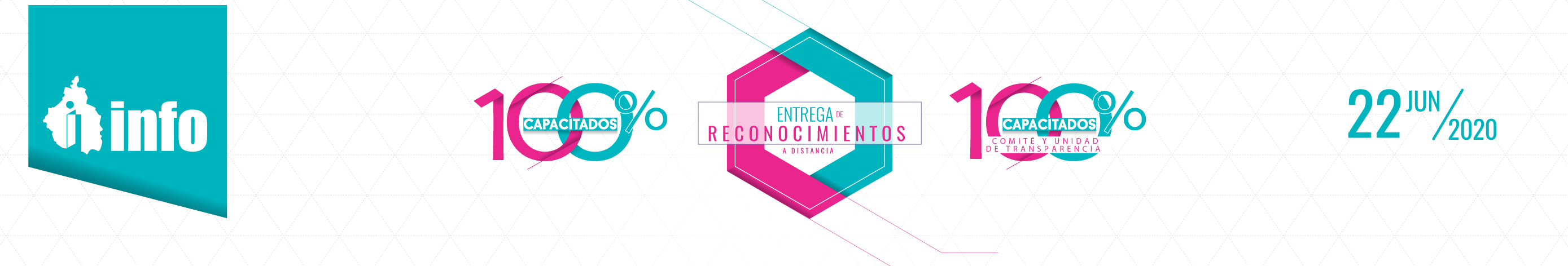 Orientado a los integrantes del Comité de Transparencia y al personal de la Unidad de Transparencia
Solicitudes para obtener Reconocimientos en materia de capacitación 2021
Se recibieron 132 solicitudes de 76 sujetos obligados.
71 solicitudes para obtener el reconocimiento “100% Capacitado”
61 para obtener el reconocimiento “Comité de Transparencia y Unidad de Transparencia 100% Capacitado.
Se encuentran en proceso de análisis, conforme a lo establecido en los Criterios.
Solicitudes Reconocimiento, 2021
Reconocimiento al Desempeño Sobresaliente “ReDes” 2021
Requisitos
TRABAJOS DE LA RED
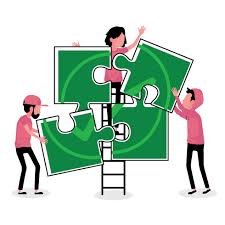 Designación del Responsable de Capacitación (Formato 1)
Se busca conocer los datos de contacto, tanto del Responsable de Capacitación, como del Responsable de la Unidad de Transparencia y a partir de 2021, del Responsable del Área Coordinadora de Archivos, para mantener actualizado el Directorio de la RED.
Detección de Necesidades de Capacitación 2021 (Formato 2)
Conocer los requerimientos de capacitación de los sujetos obligados para el año 2021, con la finalidad de ofrecer las acciones de capacitación requeridas para el año 2021.
Entregaron 
97 Sujetos 
Obligados, lo que representa el 65% del total
Programa Anual de Capacitación 2021. Resumen (Formato 3)
Se trata del resumen de las metas establecidas en el Programa Anual de Capacitación del sujeto obligado.
Entregaron 
81 Sujetos 
Obligados, lo que representa el 54% del total
En aula virtual en tiempo real
En línea
Detección de Necesidades de Capacitación 2022 (Formato 4)
Conocer los requerimientos de capacitación en las materias relacionadas, en los sujetos obligados para el año 2022, con la finalidad de elaborar el Programa de Trabajo de la Dirección de Capacitación 2022.
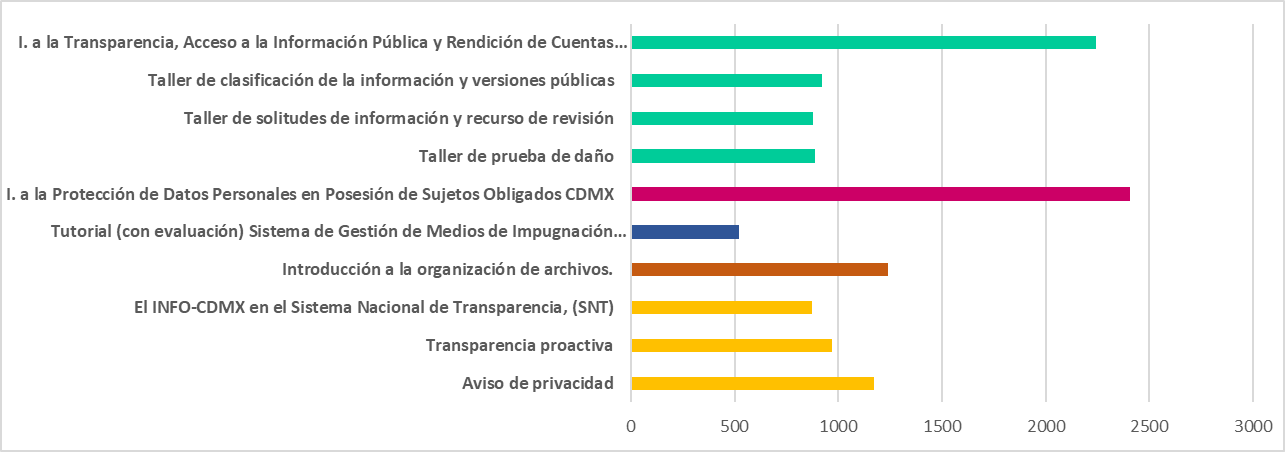 Entregaron 
56 Sujetos 
Obligados, lo que representa el 37% del total
Seguimiento al PAC 2021 (Formato 5)
Es la información de los resultados alcanzados conforme a las metas establecidas en el Programa Anual de Capacitación del presente año del sujeto obligado.
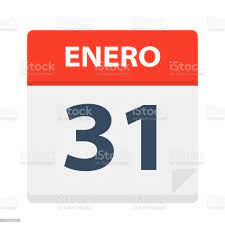 Aun no se recibe información, debido a que la fecha establecida es el 31 de enero de 2022, aunado a que muchos sujetos obligados aún continúan con acciones de capacitación y profesionalización.
Página electrónica de la RETAIP
Es una herramienta en materia de capacitación, al servicio de los sujetos obligados
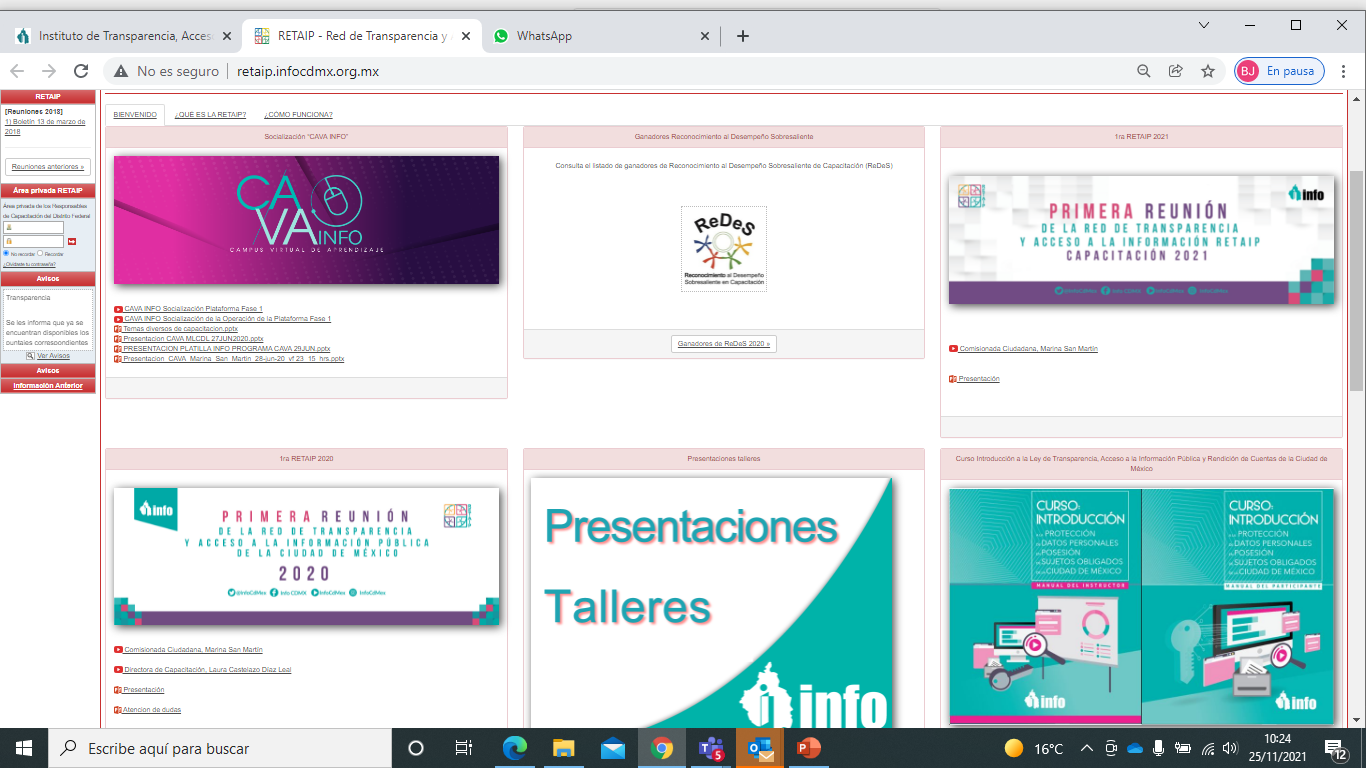 Se publican los materiales de apoyo para la capacitación
Se dan a  conocer los Criterios para obtener reconocimientos y se publican los ganadores de reconocimientos, entre otros avisos
http://retaip.infocdmx.org.mx/
ASUNTOS GENERALES
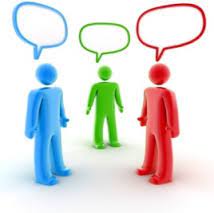 Se continúa con la distribución de manuales del participante de los cursos introductorios en materia de transparencia y protección de datos personales, así como de entrega de reconocimientos “ReDes”.
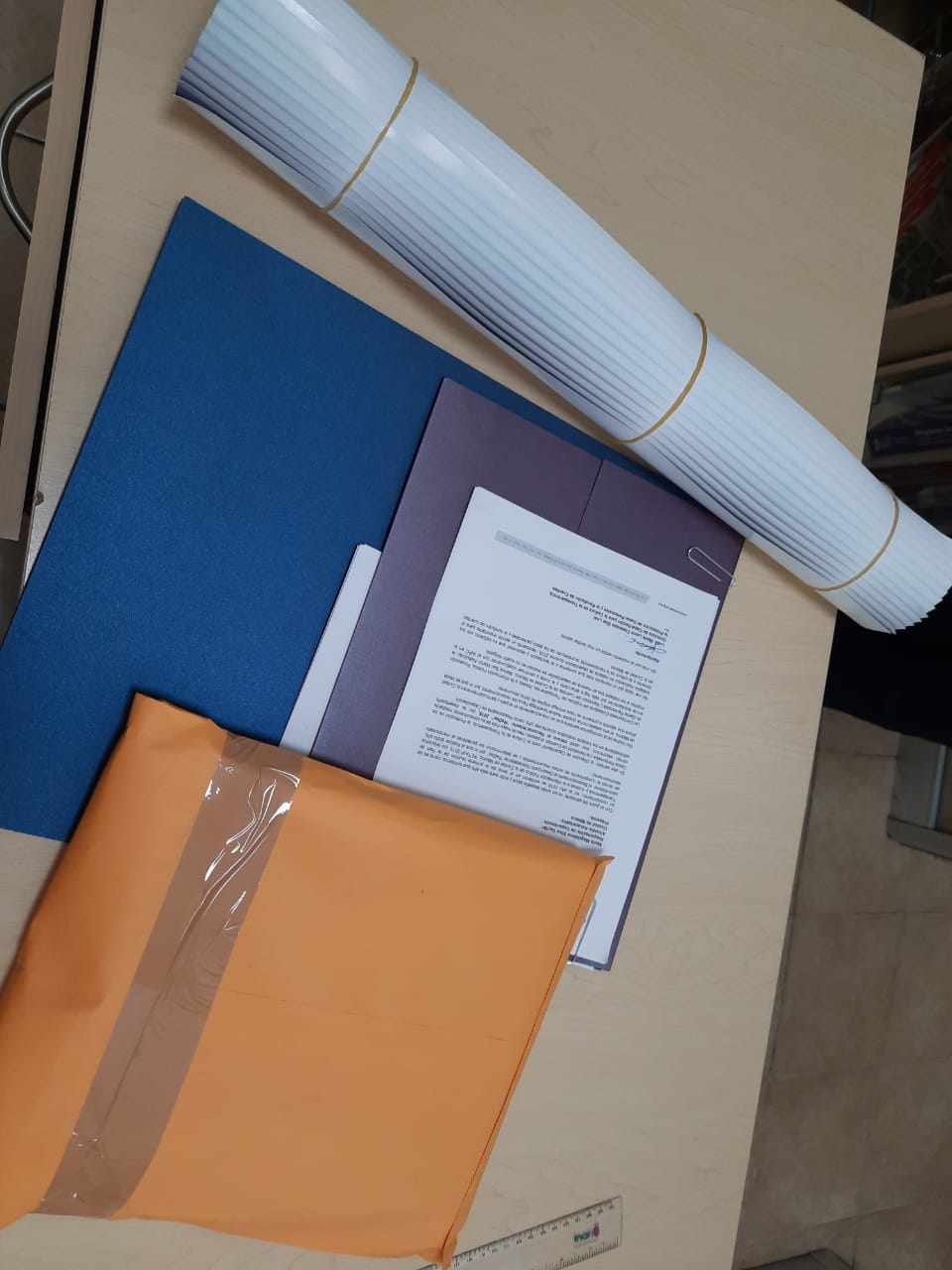 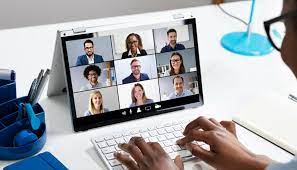 Comentarios sobre la capacitación en modalidad “Aula virtual en tiempo real”
“Solos podemos hacer muy poco; unidos podemos hacer mucho…”


Hellen Keller
Atención de dudas, comentarios, sugerencias
laura.castelazo@infocdmx.org.mx
guelmi.cortez@infocdmx.org.mx
bertha.juarez@infocdmx.org.mx
¡Muchas gracias! 
Por compartir la responsabilidad de  impulsar las acciones de capacitación al interior de sus sujetos obligados.
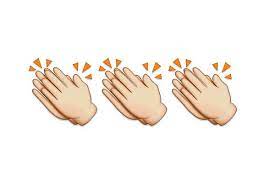 PARTICIPACIONES DE LAS COMISIONADAS CIUDADANAS
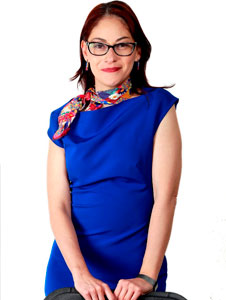 Participación de la Comisionada Ciudadana Marina Alicia San Martín Rebolloso, encargada de los temas de capacitación.
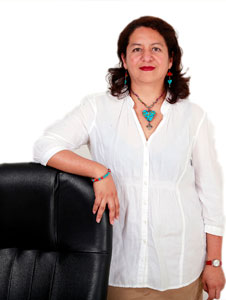 Participación de la Comisionada Ciudadana María del Carmen Nava Polina.
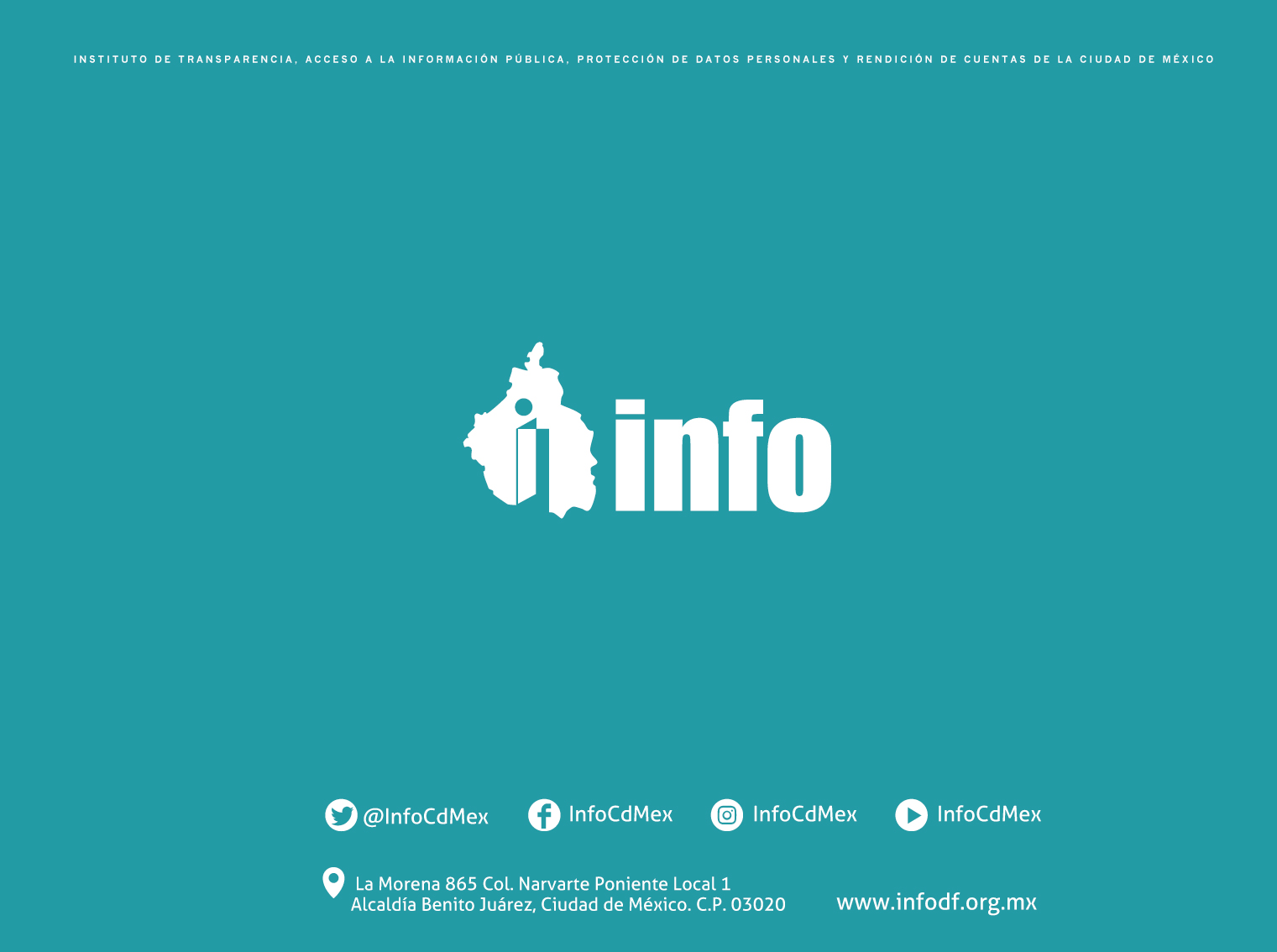